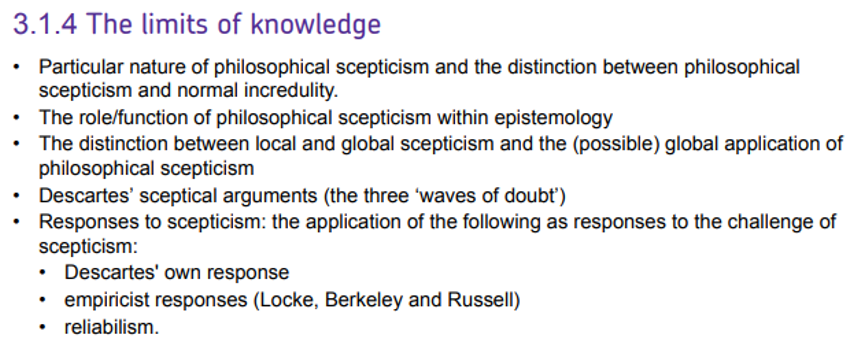 What is Scepticism?
Knowledge is not belief (even true belief)

Are my reasons for my beliefs sufficient for knowledge?

Maybe all my experiences are fed to me by a supercomputer

Scepticism is not a theory, but a method. A method of doubting (not claiming knowledge of), that of which you are not/cannot be certain.

Local scepticism: scepticism about some specific claim or area of knowledge

Global scepticism: scepticism about all knowledge claims, esp. the world outside the mind
The Challenge of Scepticism

P1: If I am a brain in a vat, my beliefs about the world are mostly false

P2: If I were a brain in a vat, my experience would be exactly the same as if I were not

C1: So I cannot know that I am not a brain in a vat

P3: I have no reason to believe that I am not a brain in a vat

C2: So, my beliefs about the world are not justified (even if I’m not a brain in a vat)
Descartes’ three ‘waves’ of doubt
It is important to note that Descartes himself was not a sceptic. However, he employed the sceptical method as means of finding out what he could know for sure.
“Reason now leads me to think that I should hold back my assent from opinions which are not completely certain and indubitable just as carefully as I do from those which are patently false. So, for the purpose of rejecting all my opinions, it will be enough if I find in each of them at least some reason for doubt.”

In his work, the Meditations, Descartes describes 3 waves of doubt which leads him (initially) to the conclusion that nothing can be known:
First wave: We can be deceived by our senses and so we can always doubt whether they are reliable
However, such examples give us no reason to doubt all perceptions
We might say that perceptual illusions are special cases, otherwise we wouldn’t be able to talk about them as illusions. 
So they don’t undermine perception generally.

Second wave: I cannot know that I am not dreaming: “There are ‘no certain indications by which we may clearly distinguish wakefulness from sleep”.
This argument attacks all sense perception.
However, dreams are constructed from basic ideas – body, shape, size, etc.
Maybe mathematical truths can still be known.
Third wave: I could be deceived even in very simple thoughts by an evil demon.
Descartes’ three ‘waves’ of doubt
Third wave: I could be deceived even in very simple thoughts by an evil demon.
To know anything, it seems we must be able to prove the demon doesn’t exist.
The possibility of the demon means all judgments about the external world and events in time are undercut. 
The truths of logic and of mathematics come under attack even more, because the demon could even be controlling my thought: “how do I know I am not deceived every time that I add two and three?”. 
If I can’t think (rather than have thoughts forced on me), I can’t make any judgments at all.
This is global scepticism.

Global scepticism does not claim that our beliefs are all false: this is not logically coherent. 
‘I am not at the South Pole’ and ‘I am not at the North Pole’ can’t both be false.
It challenges our usual justifications for knowledge, arguing that they are inadequate.
Descartes’ three ‘waves’ of doubt
It is important to note that Descartes himself was not a sceptic. However, he employed the sceptical method as means of finding out what he could know for sure.

In his work, the Meditations, Descartes describes 3 waves of doubt which leads him (initially) to the conclusion that nothing can be known:
First wave: I can be deceived by our senses.
Second wave: I cannot know that I am not dreaming.
Third wave: I could be deceived even in very simple thoughts by an evil demon.

We have no reason to think these scenarios are true. But they could be.

If they were true, our experience would be exactly as it is now, so we couldn’t tell they were true. So we can’t know that they are not true.

So our usual justifications for claiming that we know, e.g. there is an external material world, are insufficient.
Descartes: The cogito and beyond
I am certain that I think, I exist. Doubting is a kind of thinking, and if I were to doubt that I existed, that would prove I do exist.

‘In this first item of knowledge there is simply a clear and distinct perception of what I am asserting’. While thinking it, I cannot doubt it. 

This extends to mathematical truths.

Descartes then tries to prove the existence of God, arguing that God is not a deceiver.

Objection to the cogito
‘I am a thinking thing.’ But how does Descartes know that ‘I’ persist through time and different thoughts?

If ‘I’ don’t control my thoughts, then this is more like ‘I am being dreamed’ than ‘I am dreaming’.
Empiricism and Knowledge
According to empiricism, our knowledge is limited to:
(a priori) knowledge of analytic propositions and what can be deduced from them

(a posteriori) knowledge of synthetic propositions about the world outside one’s minds

knowledge of our own minds, derived from impressions of reflection

This can lead to local scepticism re. God and morality

We must infer the existence of physical objects as the ‘best explanation’ for our experience

Descartes’ objection to empiricism
If empiricism is true, then physical objects remain a hypothesis, not knowledge

Physical objects are not the best explanation of our experience
If we were brains in vats, this would also explain our experience equally well
Perhaps something external to our minds exists, but we cannot know what
Empiricism and Knowledge
Berkeley (empiricist & idealist)’s response
The concept of physical objects makes no sense

Reply to scepticism by removing the appearance/reality distinction
In experiencing ideas, we are experiencing reality

The role of God is a bit like the role of the computer in brains in vats!

Reliabilism
Scepticism assumes that knowledge needs justification, and we don’t have it

Reliabilism rejects the need for justification
If my beliefs are caused by a reliable process, and are true, then I have knowledge
If I am not a brain in a vat, then perception is reliable, and I know about the physical world I experience

But do I know that I am not a brain in a vat?
I don’t need to know this to know about physical objects
Why assume that I must know that I know that p in order to know that p?
I don’t need to know that process that causes my beliefs is reliable